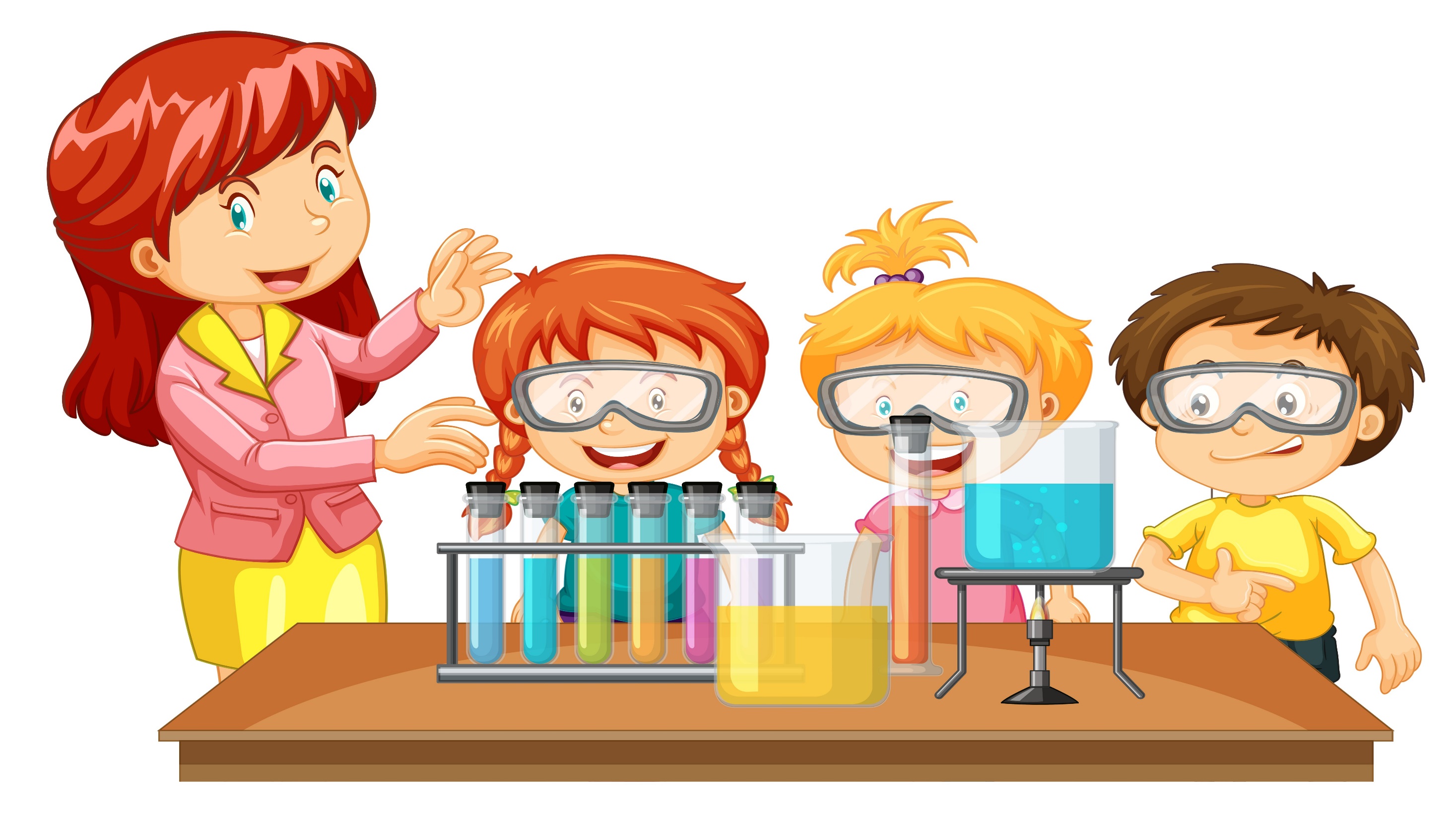 « Центр экспериментирования»
Одно из любимых видов деятельности у детей занимает экспериментирование. Мы создали « Центр экспериментирования», где находятся  предметы из различных материалов (дерево, пластмасса и др.), а также –песок , магниты, камни, различные виды бумаги.
Группа «Подсолнушки» сегодня в роли научных работников волшебной лаборатории!!!
Эксперимент- интересное слово,Это познание- снова и снова.Сначала смотрим, наблюдаем,Затем с предметами играем.И вот он - истины момент-,Проводим мы эксперимент!
Тема опыта: «Тонет-не тонет. Легкое -тяжелое»
Дети познакомились со свойствами разных предметов на воде(камешки, перышки)-одни предметы держатся на воде(плавают), другие-тонут.

Утенок Кря-Кря потерял свою маму утку и утят. 
Они вместе пошли купаться на озеро, а он 
заблудился и отстал . Ребята помогли 
Добраться до озера и найти маму утенка 
Кря-Кря и утят.
Эксперимент –это интересно, Эксперимент – это познавательно.Эксперимент развивает и воспитываетПробуйте, исследуйте ,творите!
Пёрышко-пушинкуНа ладонь кладу.Загадаю, дунуИ за ним пойду.
Ветер нам укажетПуть куда держатьИ в какой сторонке маму отыскать.
Чтобы в дороге было веселей, превратимся в утят и споем  песенку:
По зелёной улочкеМаршируют уточки,Топают вразвалочку,Крякают крякрялочку.
– Кря-кря-кря! Кря-кря-кря!Повторяют уточки,–Нам ни реки, ни моряНе страшны ни чуточки.
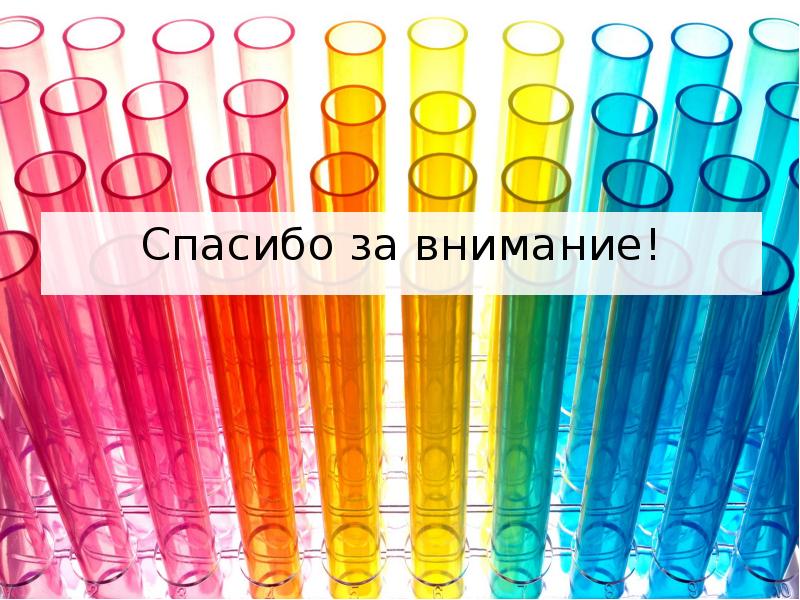